Instrucciones para actualización del ORCID de cada autor
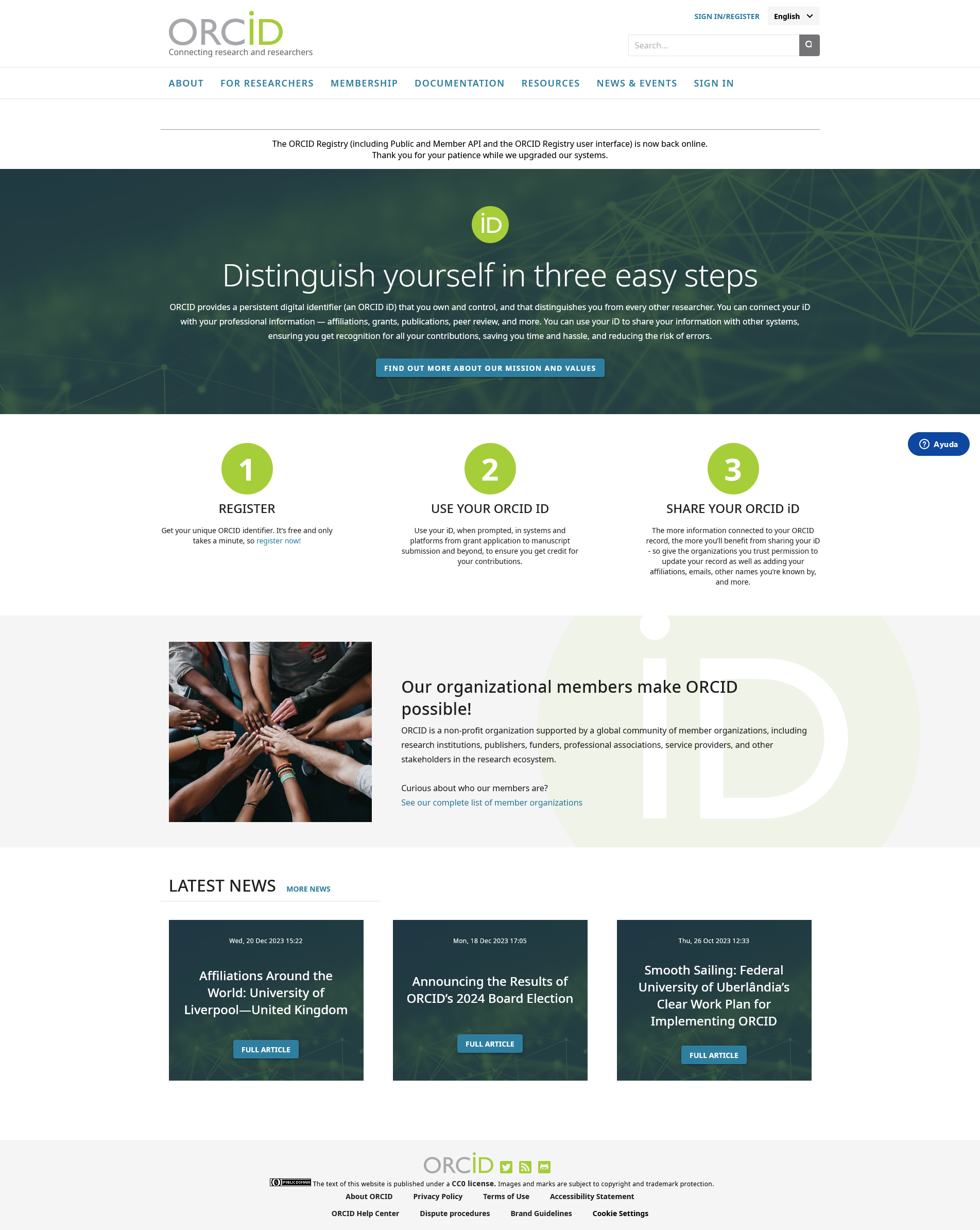 Acceder al sitio web 
orcid.org
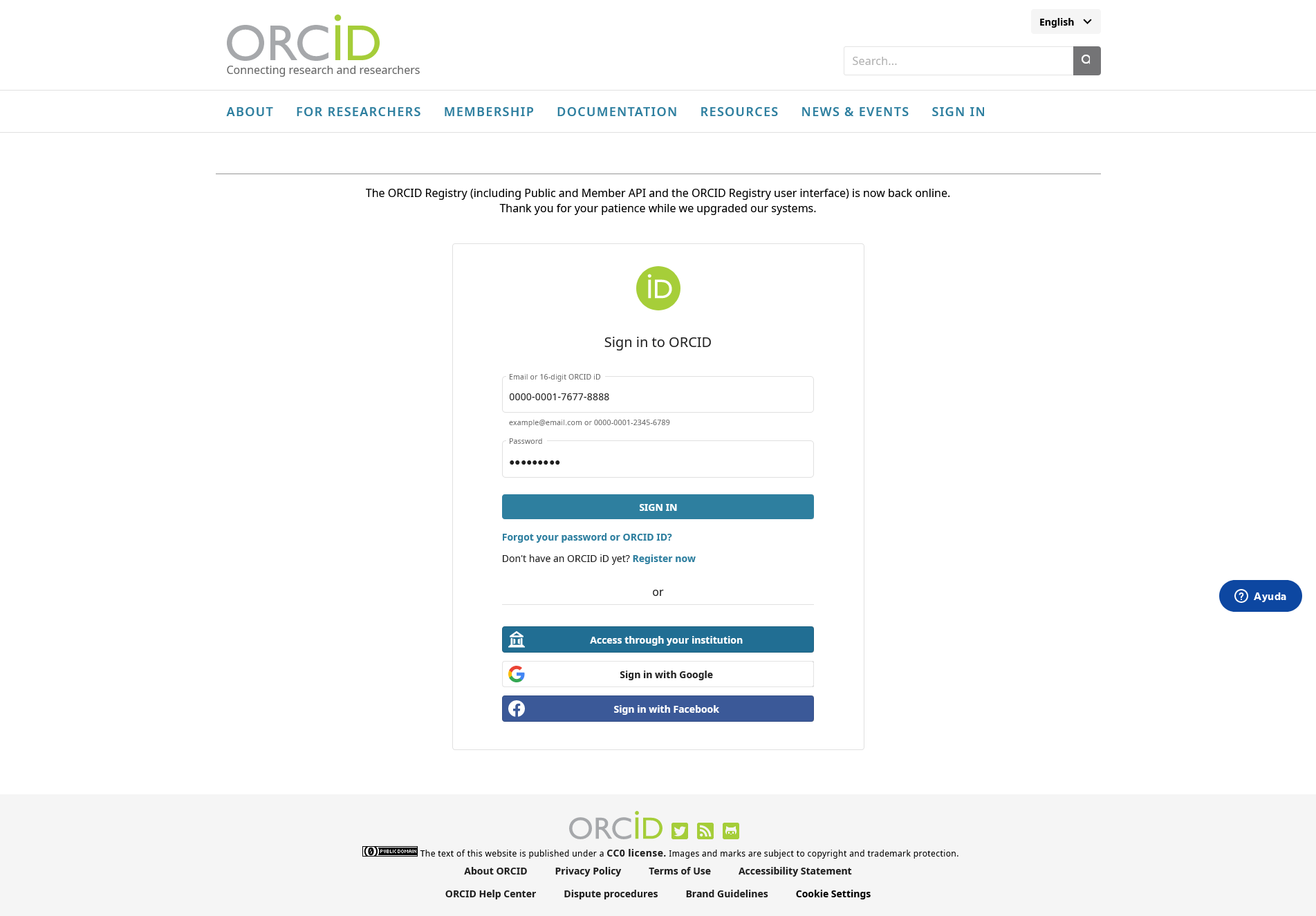 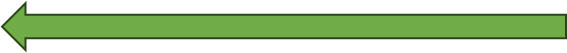 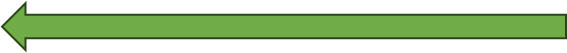 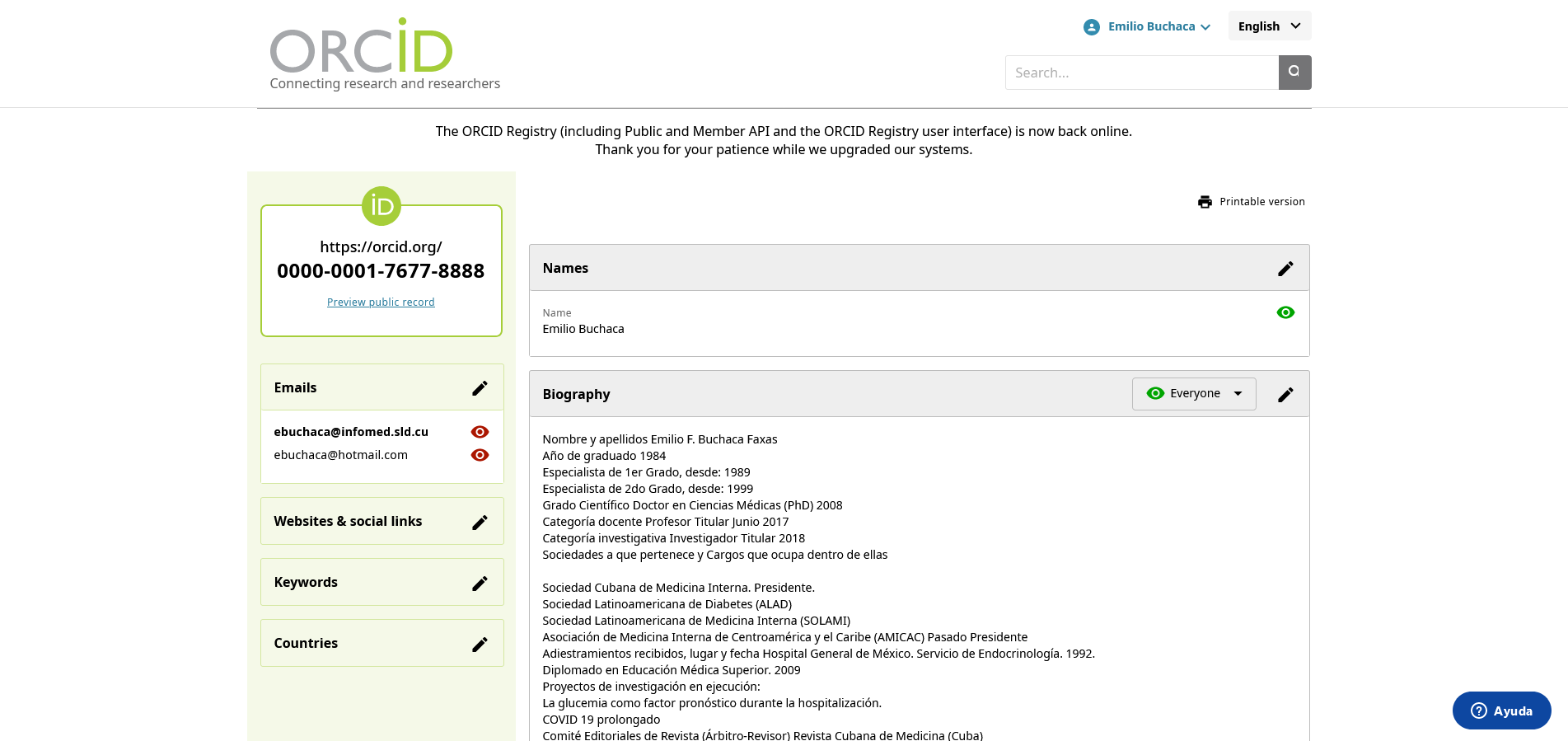 Datos 
biográficos
Todos los iconos de visibilidad deben cambiar del rojo al verde
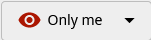 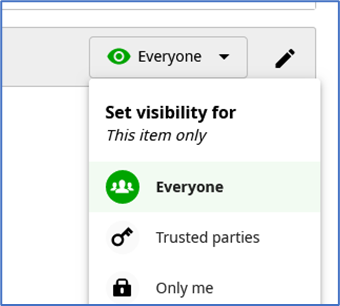 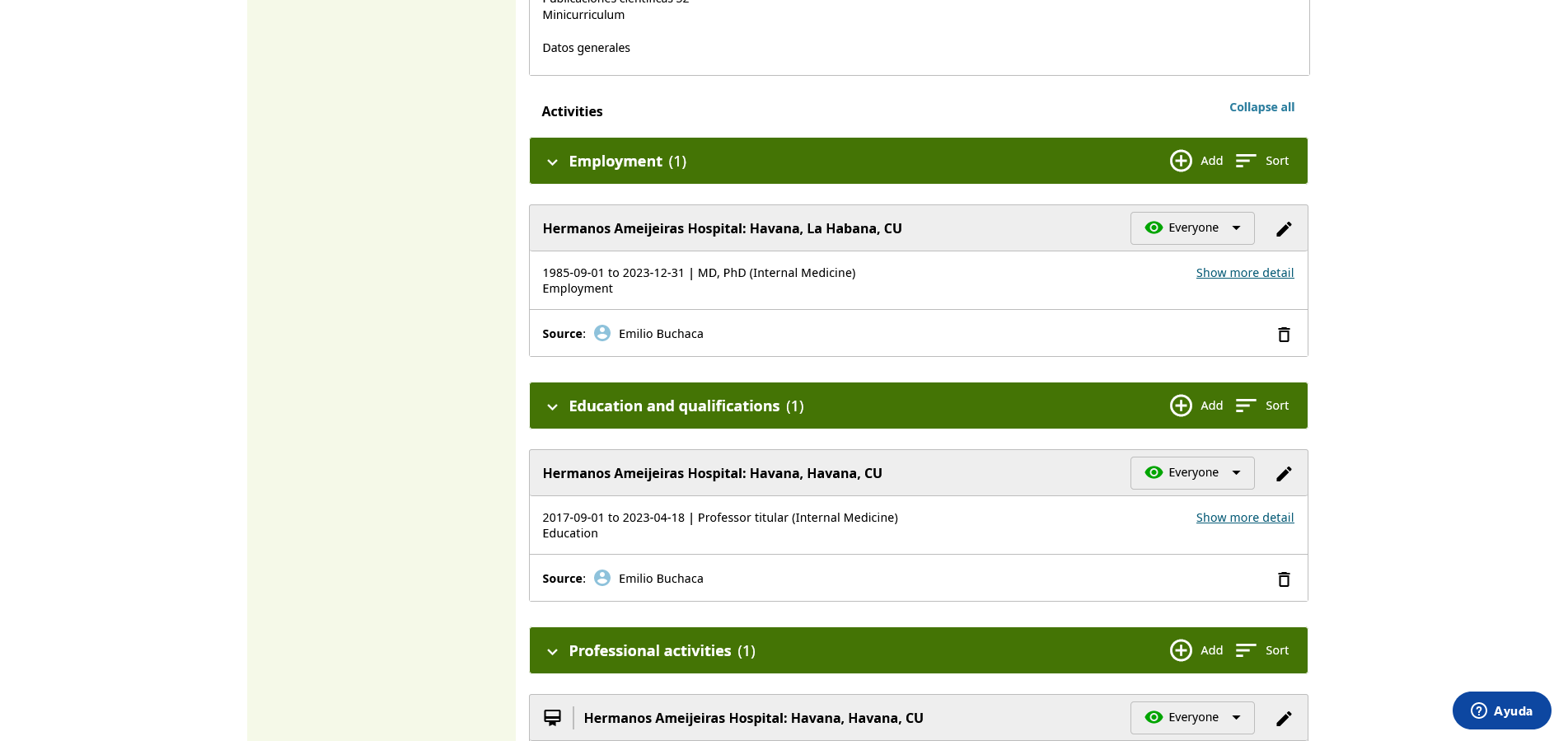 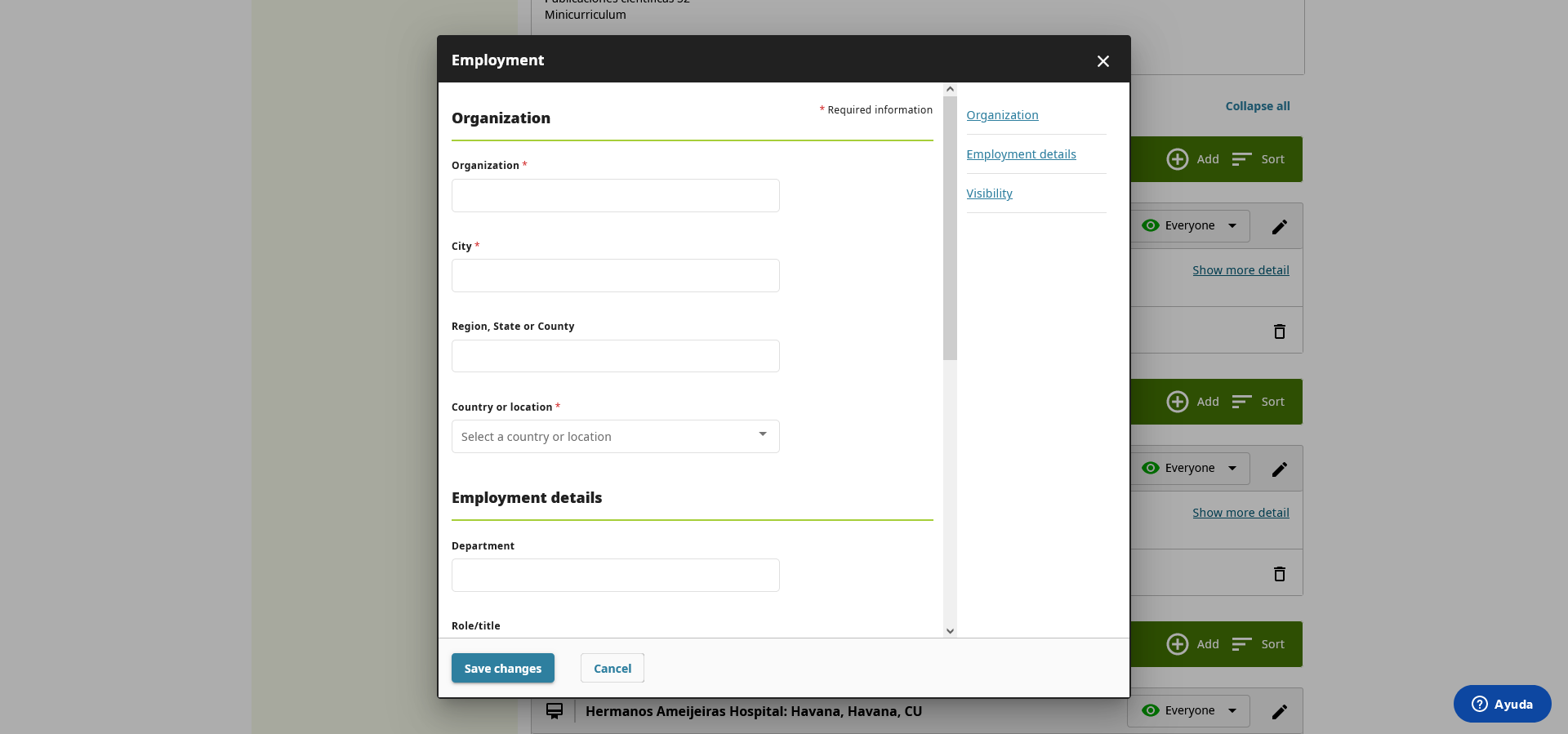 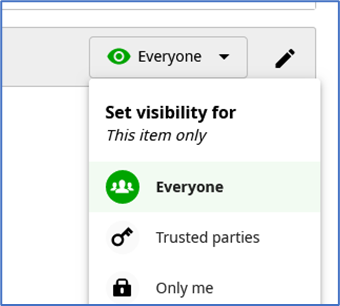